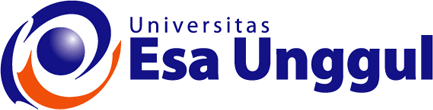 Teori Komunikasi-1, Sesi 10
TEORI-TEORI HUBUNGAN DALAM KOMUNIKASI-1
Tradisi Sibernetis:
Pola-pola Hubungan Interaksi
Hubungan Simetris
Hubungan Pelengkapan
1
Teori Komunikasi-1, Sesi 10. Dosen: Z. Hidayat, MM, M.Si.
TRADISI SIBERNETIK
Hubungan itu bukan merupakan hal yang statis yang tidak pernah berubah. Namun terdiri atas pola-pola sibernetika interaksi kata-kata dan tindakan seseorang memberi pengaruh kepada orang lain yang memberi respons.
Seseorang terus mengubah apa yang dilakukan berdasarkan reaksi orang lain dan seiring waktu, ketika hubungan mengembangkan karakter.
Satuan dasar dari hubungan bukan pada seseorang atau dua orang, melainkan pada interaksinya—yakni perilaku yang merespons pada perilaku yang lain.
Seiring waktu sifat-sifat hubungan terbentuk dan akan dibentuk melalui serangkaian interaksi—yakni respons terhadap respons terhadap respons.
2
Teori Komunikasi-1, Sesi 10. Dosen: Z. Hidayat, MM, M.Si.
Pola-pola Hubungan Interaksi
Dasar penelitian hubungan diletakkan oleh beberapa ahli komunikasi antarpribadi yaitu: Gregory Bateson, Paul Watzlawick et al dalam Pragmatics of Human Communication, yang dikenal sebagai Palo Alto Group. Para ahli ini mendirikan Mental Research Institute di Palo Alto, California. 
Gagasannya adalah: bahwa ketika dua orang saling berkomunikasi, merka mengartikan hubungannya dengan caranya berinteraksi.
Contoh, ketika orang berkomunikasi dengan teman, rekan kerja, pengajar, dan anggota keluarga, diciptakan sebuah dugaan untuk perilaku diri sendiri dan perilaku orang lain. Kadang ada dugaan lama menjadi diperkuat pada waktu lain, atau membentuk dugaan baru untuk interaksi pada waktu berikutnya.
Sebagian pola dibuat karena setiap perilaku bersifat komunikatif, seperti kata Palo Alto Group: “Anda tidak dapat berlaku jika tidak berkomunikasi. Ketika berada di hadapan orang lain, seseorang akan mengungkapkan sesuatu tehntang hubungannya dengan orang lain, secara sadar atau tidak.
3
Teori Komunikasi-1, Sesi 10. Dosen: Z. Hidayat, MM, M.Si.
Dua tipe pola hubungan (Palo Alto):
1. Hubungan Simetris
Ada dua tipe pola penting digambarkan Palo Alto group untuk “hubungan”: Jika dua orang merespons dengan cara yang sama, mereka dikatakan terlibat dalam sebuah hubungan simetris (symmetrical relationship).
Pertentangan kekuasaan terlihat sbb.: Salah satu lawan bicara menonjolkan kendali sementara yang lain menanggapinya dengan memaksakan kendali juga. Orang pertama merespons kembali dengan cara yang sama, sehingga terjadilah pertentangan.
Namun hubungan simetris tidak selalu berupa pertentangan kekuasaan, keduanya dapat saja berlaku pasif, memberi tanggapan balasan, atau malah keduanya bersikap saling menjaga.
4
Teori Komunikasi-1, Sesi 10. Dosen: Z. Hidayat, MM, M.Si.
2. Hubungan Pelengkapan
Hubungan pelengkapan (complementary) memperlihatkan bahwa pelaku merepons dengan cara yang berlawanan: Ketika seseorang bersifat mendominasi, yang lain mematuhinya: ketika seseorang bersifat argumentatif, yang lainnya diam; Ketika seseorang menjaga, yang lain menerimanya.
Palo Alto Group mengambil sudut pandang kesehatan mental, para praktisi ini sangat tertarik dalam membedakan pola-pola interaksi patologis dari pola kesehatan.
Penelitian mengenai tahapan berikut dari konsep hubungan simetris dan pelengkapan adalah kendali hubungan. Konsep ini dikemukakan L. Edna Rogers, yang berpendapat bagaimana kendali dalam sebuah hubungan merupakan sebuah proses sibernetika.
Rogers menemukan bahwa kendali tidak dapat didefinisikan oleh perilaku seseorang itu sendiri. Jadi tidak bergantung pada tindakan seseorang atau bahkan oleh kepribadian orang itu sendiri. Namun, pada pola perilaku antara lawan-lawan bicara, bagimana mereka saling merespons secara sibernetika.
5
Teori Komunikasi-1, Sesi 10. Dosen: Z. Hidayat, MM, M.Si.
Pertukaran pelengkapan (complementary exchange) terjadi ketika salah satu lawan bicara memberikan sebuah pesan “balasan menolak” (one-up) dan yang lain memberikan “balasan menerima” (one-down). Jika ini terjadi maka sifat hubungan itu menjadi hubungan – pelengkap.
Pertukaran simetris terjadi ketika pelaku percakapan merespons dalam cara yang sama. Baik itu “menerima-balasan” atau “menolak-balasan”, atau semi di antaranya, yaitu awalnya menerima lantas tidak terlalu mengakui gerakan kendali orang lain (disebut one-across).
Pola one-up dengan one-up selalu menghasilkan pertentangan kekuasaan.
Kesimpulan: Tradisi sibernetika menjadi sangat penting dalam bidang komunikasi hubungan. Hubungan terbentuk secara sistematis oleh pola-pola interaksi menjadi dasar untuk memahami proses terbentuknya hubungan, bagaimana hubungan dipertahankan, dan bagaimana hubungan berubah.
Dasar disiplin yang difokuskan dalam pembahasan hubungan ini adalah Psikologi Individu yang merupakan tema-tema teori sosiopsikologis.
6
Teori Komunikasi-1, Sesi 10. Dosen: Z. Hidayat, MM, M.Si.